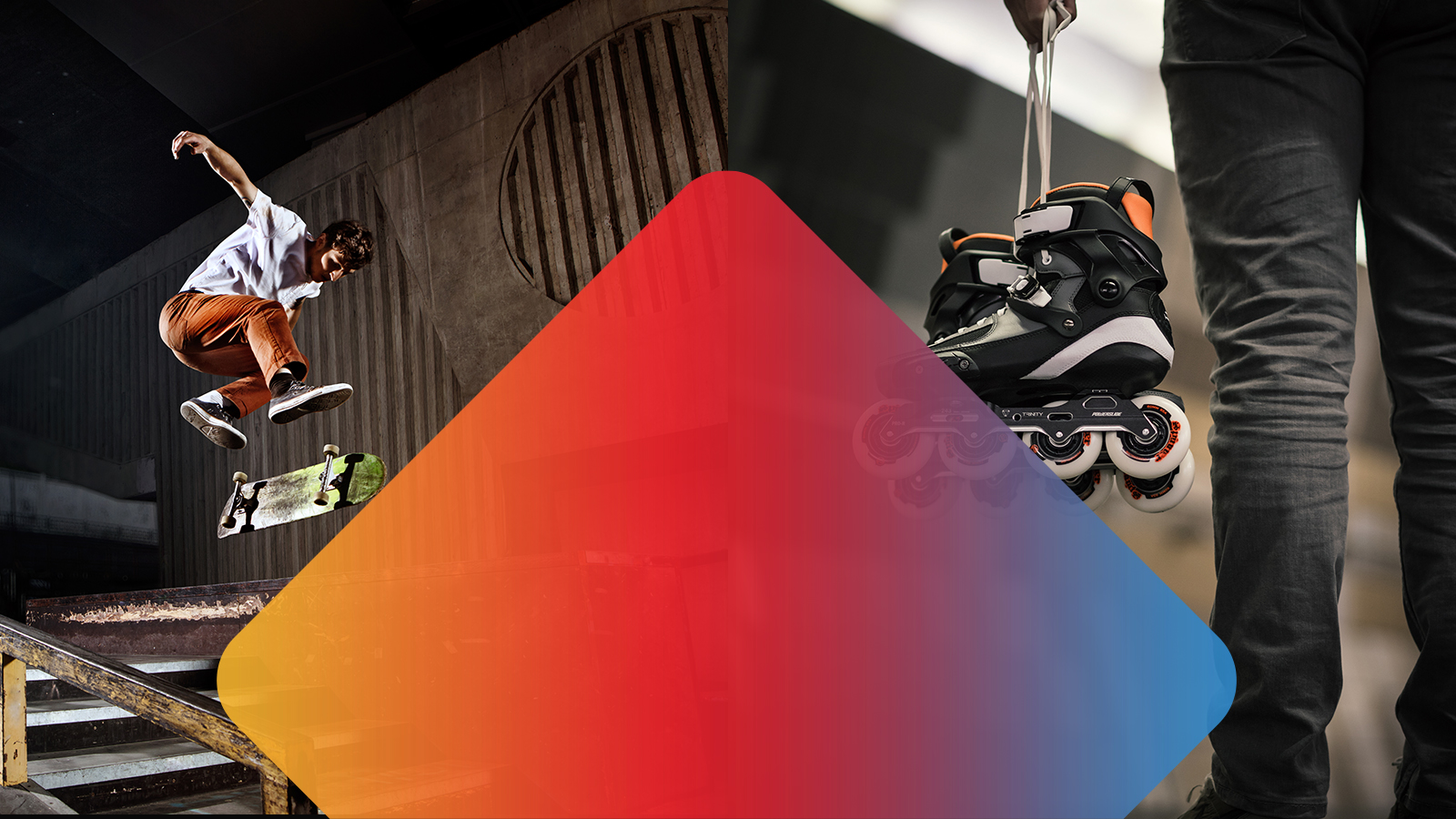 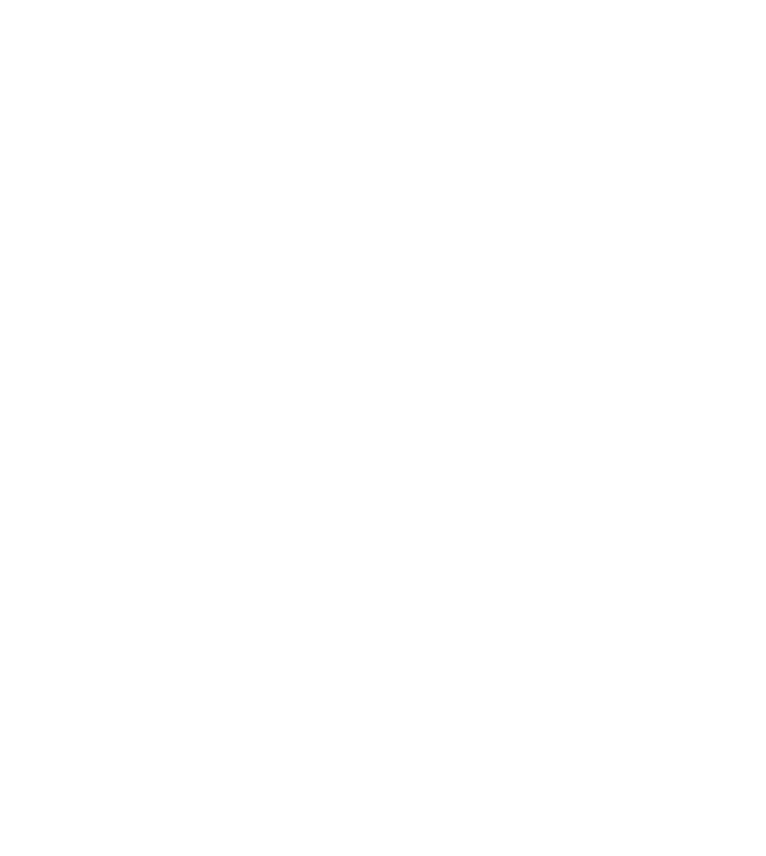 [Speaker Notes: Idea font you can download by link: https://www.dafont.com/ballpark-weiner.font]
La reprise de l’entraînement Rink Hockey
 en déconfinement
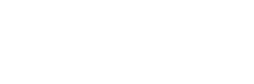 12 juin 2020
Recommandations pour le déconfinement à partir du 2 juin
Ce qui est autorisé : 
Sous réserve d’autorisation d’utilisation des équipements par les municipalités et communautés de communes 

En zones vertes: en espace extérieur et intérieur (gymnase, salles de sport…)
En zones orange: en espace extérieur uniquement
Pratique individuelle ou par foyer domestique ou 10 personnes maximum (staff compris)
2 mètres de distance sociale en statique
10 mètres de distance sociale en déplacement (sous-entendu en période d’effort)
2 mètres d’écartement latéral pour les croisements et dépassements
Sans limite de durée 
Pas d’attestation requise


Ce qui est interdit: 
En zones orange: en espace intérieur (gymnase, salles de sport…)
Sports collectifs, sports de contact
Regroupements dépassant 10 personnes
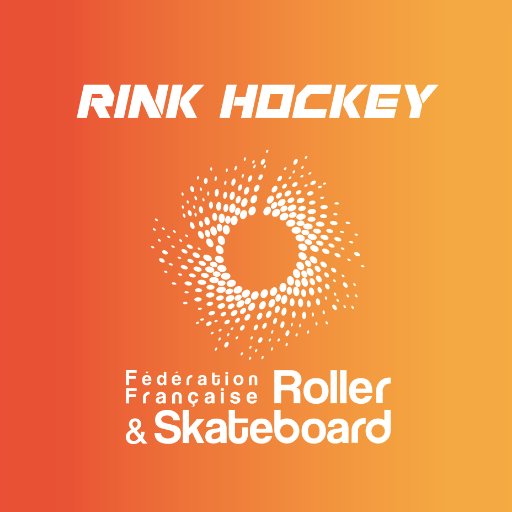 Recommandations pour le déconfinement à partir du 2 juin
Ce qui change pour le déconfinement depuis le 2 juin :
Dans les départements en zones vertes: ouverture des espaces intérieurs. Les gymnases, les salles de sport pourront rouvrir leurs portes au public selon un calendrier propre à chaque collectivité ou exploitant, en fonction du délai nécessaire à la remise en service des équipements concernés après plus de deux mois de fermeture. Naturellement, leur réouverture devra se conformer aux protocoles sanitaires élaborés par le ministère des Sports.
Dans les départements en zones orange: seule la pratique sur les équipements de Plein Air est autorisée.
Si ouverture, elle se fait dans les mêmes conditions d’accueil et de distanciation que la phase précédente du 11 mai au 2 juin
 
Conséquences pour nos sports
Les mesures présentées ci-dessous sont les recommandations du ministère des sports quant à nos disciplines. Vous pouvez les retrouver sur  http://sports.gouv.fr/accueil-du-site/actualites/article/des-guides-pratiques-post-confinement-lies-a-la-reprise-des-activites-physiques
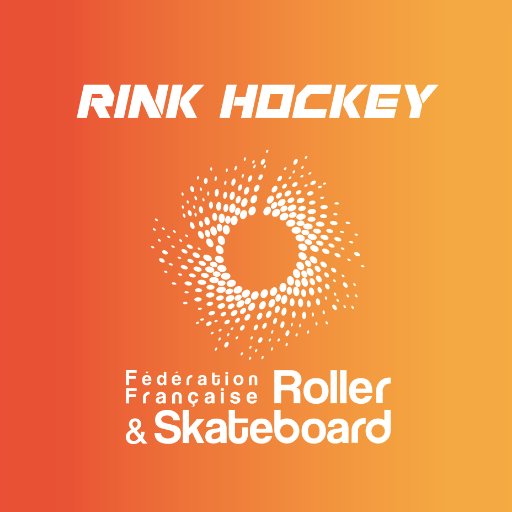 Mesures spécifiques à la pratique du rink-hockey
CONSEILS TRANSVERSAUX : 
S’équiper chez soi ou rapidement sur le parking
Pratiquer avec son propre matériel
Ne pas s’échanger d’éléments matériels
Nettoyer son matériel avant et après utilisation
Ne pas utiliser de vestiaires et se doucher chez soi
Le port du masque rend difficile la pratique d’un grand nombre de disciplines sportives. Il se justifie dans certaines situations où les mesures de distanciation ne pourraient pas être strictement respectées.
Tenir un recensement des personnes accueillies

RINK HOCKEY :  
Pour ces disciplines, les activités de type préparation physique généralisée et/ou de développement d’habiletés motrices individuelles (technique crosse-balle, tirs, passes) peuvent être envisagées et proposées par les associations ; les activités envisagées devront s’inscrire dans le respect des consignes sanitaires générales : 10 personnes maximum encadrement compris, absence de contacts interpersonnels, absence d’échange, de partage ou de transmission d’un matériel quelconque.
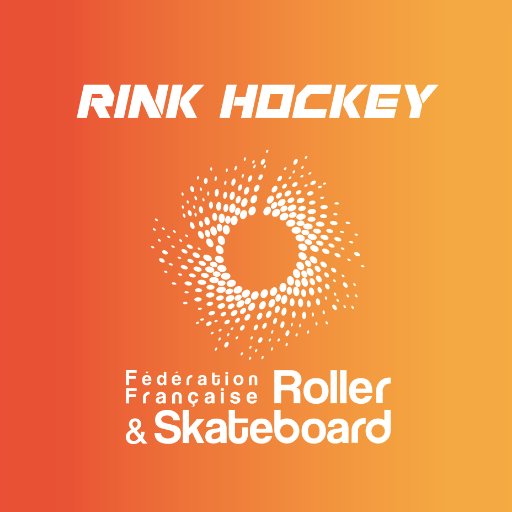 L’accueil des hockeyeurs
Accueillir : 
Inviter les arrivants à rejoindre un espace dédié par foyer (enfants et parents) 
Séparés de 2 mètres minimum les uns des autres
Rappeler les consignes sanitaires générales et spécifiques.

S’équiper : 
Interdiction d’utiliser des vestiaires
Arriver de préférence déjà changé. Sinon rejoindre l’espace pour se changer ou s’asseoir sur une serviette espacés de 2 mètres les uns des autres (respect des 4m2 en mode statique). Les parents sont invités à aider les enfants à se chausser

Transmettre les consignes :
Rejoindre un par un l’espace dédié aux consignes de lancement des situations pédagogiques avec des postes espacés de 2m minimum les uns des autres. On peut les matérialiser avec des cerceaux par exemple.

 Se Déséquiper : 
Rejoindre l’espace pour se changer 
Les parents sont invités à aider les enfants à se déchausser
Retirer les vêtements de pratique à la maison si possible
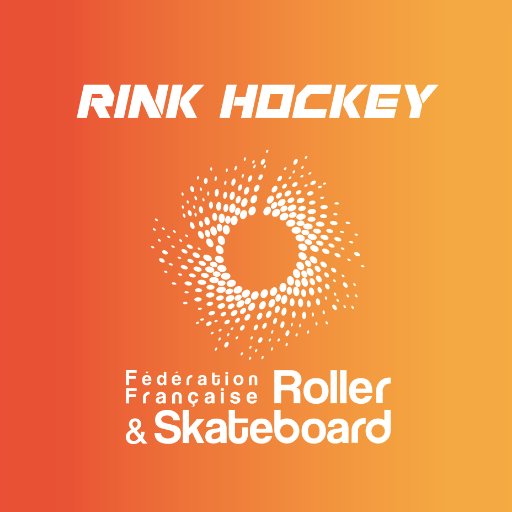 L’activité Rink-Hockey
Les gymnases étant ouverts dans les zones vertes, la reprise de la pratique du rink-hockey, sport collectif d’intérieur, peut se faire mais de façon encore dégradée.
Après le travail de préparation physique généralisée et de technique individuelle, qu’il faut bien évidemment poursuivre, il est désormais possible de s’entraîner sur la piste à l’intérieur des gymnases (10 personnes max, staff compris). Lors de la mise en place de chaque exercice, il faut garder à l’esprit les règles de distanciation qui sont encore valable aujourd’hui. Tous les exercices avec défenseur et les matchs sont encore interdits.
Organisation pédagogique en fonction des possibilités : 

Exercices de tirs (poussés, frappés, accompagnés, reprises de volée)

Exercices de passes en mouvement

Préparation physique spécifique sous la forme de circuits de patinage en alliant des exercices de technique crosse-balle (allure continue durant les 2 premières semaines de reprise)
Poursuivre les exercices de technique individuelle crosse / balle, en les incluant dans des circuits de patinage :

Le balancement
Le S contre S
Le crochet
Le tunnel
L’inversion
Le soulèvement de balle
Le jonglage